Module 2: Mandated Tasks of United Nations Peacekeeping Operations
Lesson
2.4
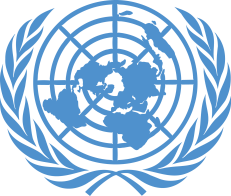 Protection of Civilians
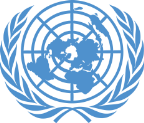 Aim 

To detail duties of all peacekeeping personnel for the protection of civilians (POC).
UN Core Pre-Deployment Training Materials 2016
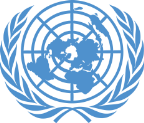 Relevance 

POC is:
A priority for the Security Council
A responsibility for all peacekeeping personnel
UN Core Pre-Deployment Training Materials 2016
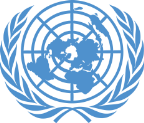 Learning Outcomes 

Learners will:
Explain POC in UN peacekeeping
List examples of protection threats civilians face in armed conflict
Explain how peacekeeping personnel carry out the POC mandate as part of mission and as individuals
Describe the range of protection partners that operate alongside peacekeeping operations (PKOs)
UN Core Pre-Deployment Training Materials 2016
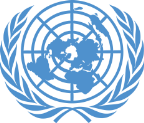 Learning Overview
Importance of Protecting Civilians
POC in UN Peacekeeping
Legal Framework
DPKO/DFS Policy on POC in UN PKOs
Operational Concept on POC
Implementing the POC Mandate
Roles and Responsibilities
Protection Partners
What Individual Peacekeeping Personnel Can Do
UN Core Pre-Deployment Training Materials 2016
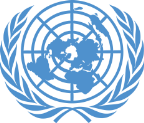 Importance of Protecting Civilians
Harmed unintentionally
Deliberate targets
Women and children suffer disproportionately
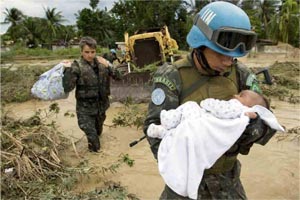 1
UN Core Pre-Deployment Training Materials 2016
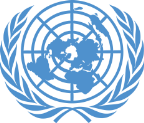 POC in Peacekeeping
Interpretations of Protection
Rights-based approach
Stabilization and peacebuilding – durable forms of protection
Physical protection from harm
2
UN Core Pre-Deployment Training Materials 2016
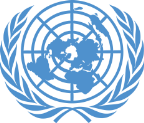 POC Mandate
“All necessary means, up to and including the use of deadly force, aimed at preventing or responding to threats of physical violence against civilians, within capabilities and areas of operations, and without prejudice to the responsibility of the host government”.
3
UN Core Pre-Deployment Training Materials 2016
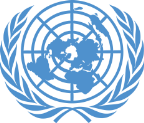 Civilian
Any person who is not or is no longer directly participating in hostilities or other acts of violence
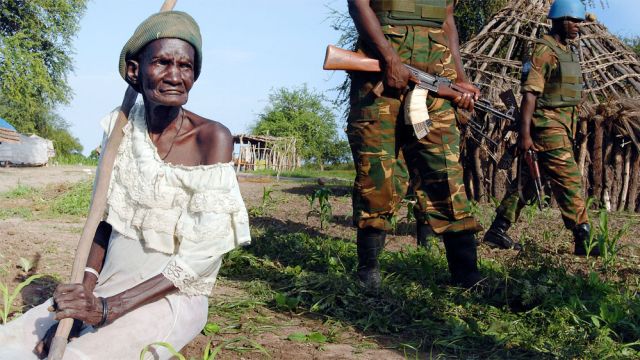 4
UN Core Pre-Deployment Training Materials 2016
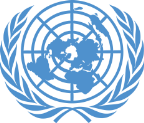 Threats
An impending or potential physical violence against civilians
Violations to right to life and physical integrity
Actions by state or international security/military forces
Mines, unexploded ordnance, improvised explosive devices
5
UN Core Pre-Deployment Training Materials 2016
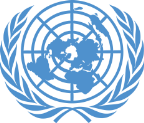 Vulnerability Factors
6
UN Core Pre-Deployment Training Materials 2016
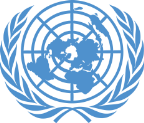 Complementary Concepts
Humanitarian protection
Human rights
Responsibility to protect (R2P)
7
UN Core Pre-Deployment Training Materials 2016
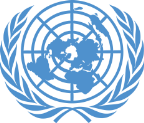 Legal Framework
UN Charter
International Humanitarian Law
International Human Rights Law
International Refugee Law
Rome Statute of the International Criminal Court
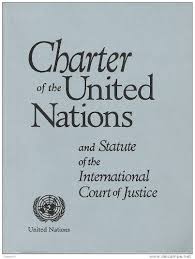 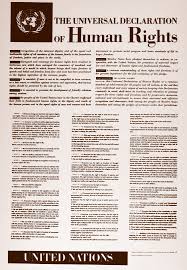 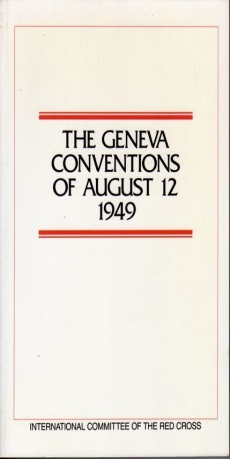 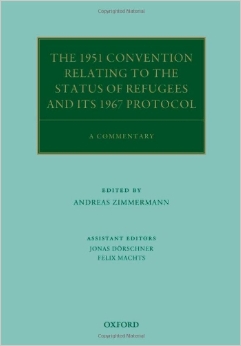 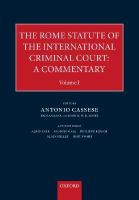 8
UN Core Pre-Deployment Training Materials 2016
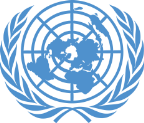 Legal Framework
Security Council resolutions
ROE and DUF
SOFA between UN and host country
National laws
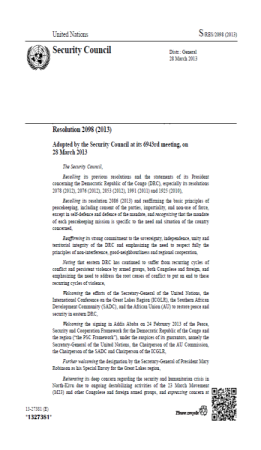 9
UN Core Pre-Deployment Training Materials 2016
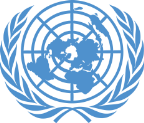 DPKO/DFS Policy on POC
Guiding Principles
Primary responsibility of host government
Grounded in international law
Whole of mission approach
Priority mandate
Cooperation with humanitarian actors
Obligation of peacekeeping personnel
Community-based approach
Impartiality
Gender perspective and child protection concerns
10
UN Core Pre-Deployment Training Materials 2016
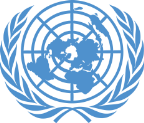 DPKO/DFS Operational Concept on POC
Three Tiers
Tier I: Protection through dialogue and engagement
Tier II: Provision of physical protection
Tier III: Establishment of a protective environment
11
UN Core Pre-Deployment Training Materials 2016
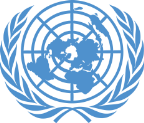 Four Phases of Response
Prevention

Threat is latent (risk)
Pre-emption

Threat is identified

Response
Consolidation

Threat has been mitigated/eliminated
12
UN Core Pre-Deployment Training Materials 2016
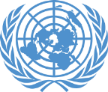 Implementing the POC Mandate
Risk Analysis
high
Threat D
Threat B
Impact
Threat C
Threat A
low
high
Likelihood
UN Core Pre-Deployment Training Materials 2016
13
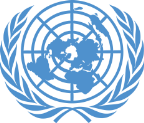 POC Response Planning
POC Strategy: Primary tool at mission level to implement POC mandate and plan responses to POC threats
Operational level guidance, joint action, coordination for all mission components
14
UN Core Pre-Deployment Training Materials 2016
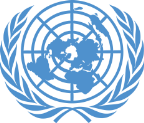 Roles and Responsibilities
Protection Adviser
Supports and advises mission leadership
Development and regular review of mission-wide POC strategy
Advisory, coordination, monitoring & reporting role
Integrates POC concerns across the mission
Goal
Protection of Civilians
15
UN Core Pre-Deployment Training Materials 2016
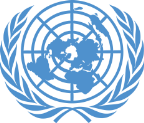 Focusing and contributing 
Protection Functions
16
UN Core Pre-Deployment Training Materials 2016
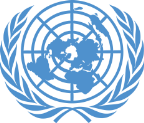 Special Roles of Military and Police
Protection of Civilians
Physical protection
Proactive approach
Monitoring and reporting
17
UN Core Pre-Deployment Training Materials 2016
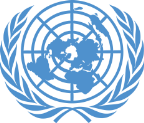 Joint Protection Teams
Coordinated by POC Adviser
Composed of military, police, civilians
Gathers information on protection situations
18
UN Core Pre-Deployment Training Materials 2016
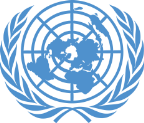 Protection Partners
Host state government
Local communities
UN partners – UNHCR, OHCHR, OCHA, UNICEF
ICRC
Non-UN military forces
NGOs, civil society organizations – national, international
19
UN Core Pre-Deployment Training Materials 2016
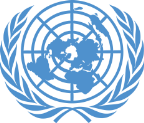 Coordination
20
UN Core Pre-Deployment Training Materials 2016
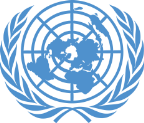 What Individual Peacekeeping Personnel Can Do
Engage local communities
Understand POC mandate, environment, threats
Cooperate with mission components and partners
Interpret the POC mandate pro-actively, try to prevent threats
21
UN Core Pre-Deployment Training Materials 2016
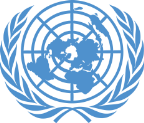 Summary of Key Messages

POC in UN Peacekeeping
Main protection threats civilians face in armed conflict
How peacekeeping personnel carry out the POC mandate as part of mission and as individuals
The range of protection partners that operate alongside PKOs
UN Core Pre-Deployment Training Materials 2016
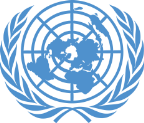 Questions
UN Core Pre-Deployment Training Materials 2016
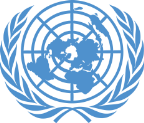 Learning Activity

Learning Evaluation
UN Core Pre-Deployment Training Materials 2016